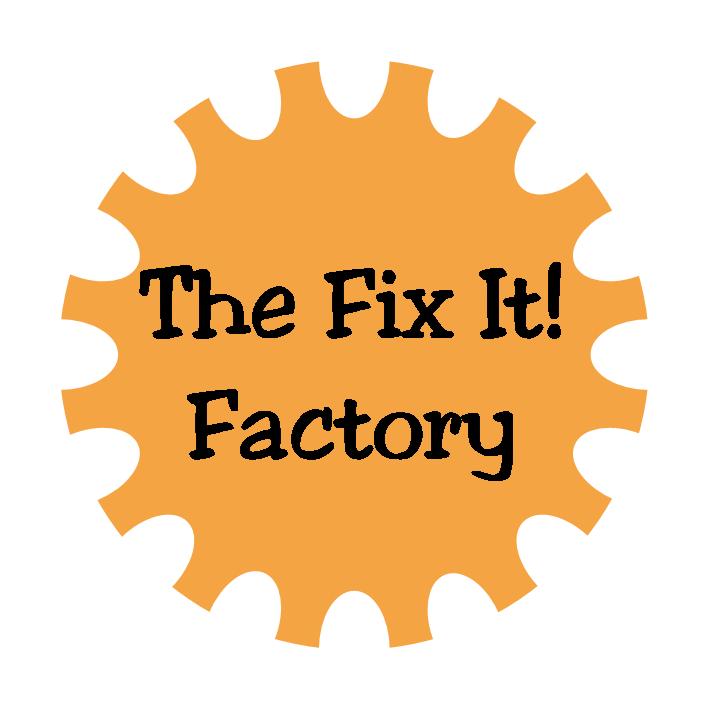 Welcome to . . . .
St John’s, 
Holiday Bible Club 2012
From the Highest of Heights
to the depths of the sea,
creation’s revealing your majesty.
From the colours of fall
to the fragrance of spring,
every creature unique
in the song that it sings.
All exclaiming:
CCL5740
Indescribable, uncontainable,
you placed the stars in the sky,
and you know them by name:
you are amazing God.
All powerful, untameable;
awestruck, we fall to our knees
as we humbly proclaim:
you are amazing, God.
CCL5740
Who has told every lightning bolt
where it should go,
or seen heavenly storehouses 
	laden with snow?
Who imagined the sun and 
	gives source to its light,
yet conceals it to bring us the 
	coolness of night?
None can fathom:
CCL5740
Indescribable, uncontainable,
you placed the stars in the sky,
and you know them by name:
you are amazing God.
All powerful, untameable;
awestruck, we fall to our knees
as we humbly proclaim:
you are amazing, God.
CCL5740
Indescribable, uncontainable,
you placed the stars in the sky,
and you know them by name:
you are amazing God.
Incomparable, unchangeable,
you see the depths of my heart
and you love me the same, 
		you are amazing, God.
Laura Story, add, lyrics Jesse Reeves. 2004. worshiptogether.com. CCL5740
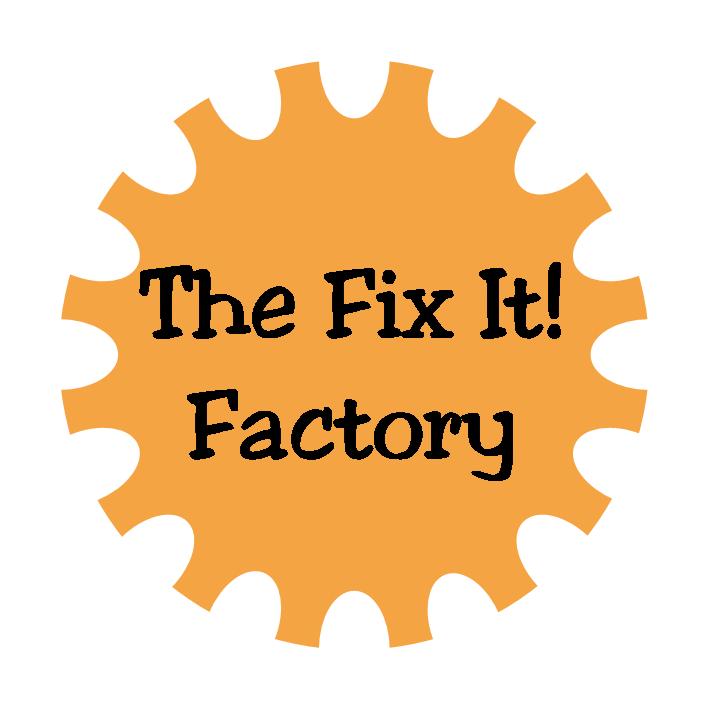 Have you ever wondered how the God who made the universe,
And all the plants and creatures that you have ever seen, 
The planets, stars, the moon and sun, is watching over everyone, 
And still has time for tiny little me.
My God made crocodiles and antelopes, jellyfish and billy goats,
Elephants and spiders and buffaloes and bees,
Rattlesnakes and porcupines and ladybirds and butterflies, 
And still has time for tiny little me.
My God made deserts dry and mountains tall, jungle vines and waterfalls,
All kinds of places where I have never been,
Forests green and oceans wide, the wind and rain, the sea and sky, 
And still has time for tiny little me.
My God made mums and dads     and great grandmothers, 
Aunties, uncles and stepbrothers, 
All the different people who are in my family, 
Grandads, sisters, babies too and second cousins twice removed, 
And still has time for tiny little me.
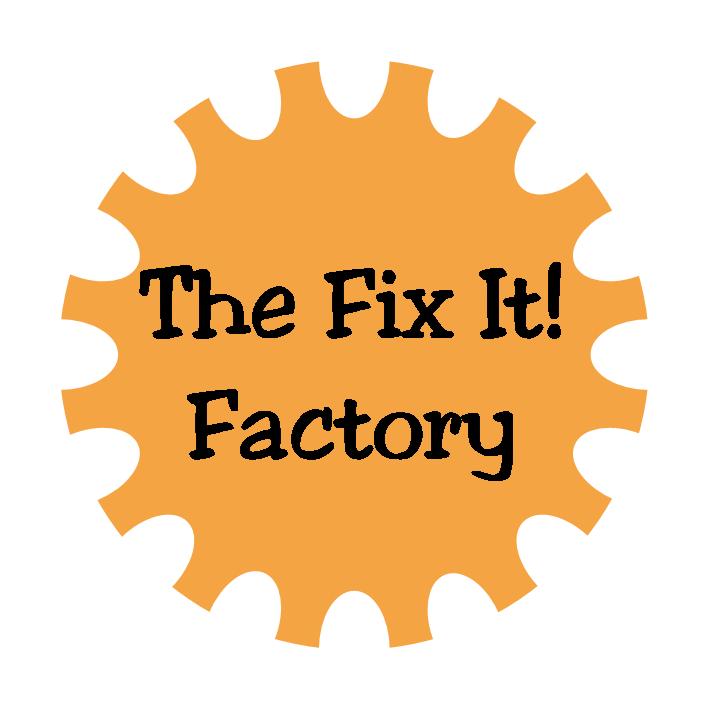 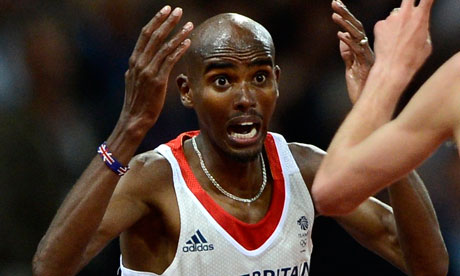 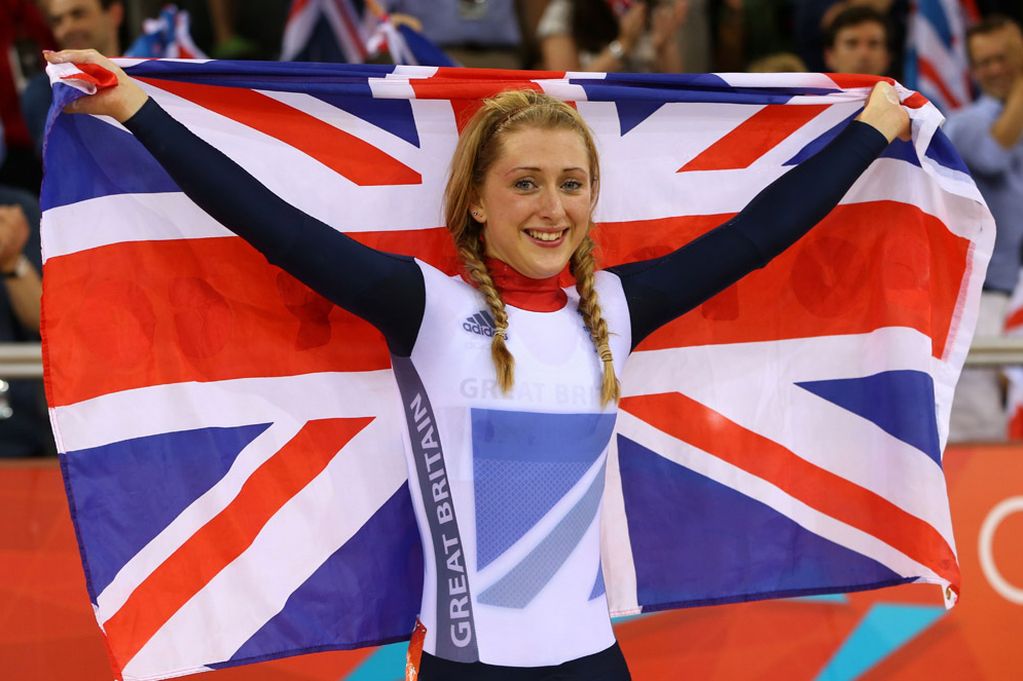 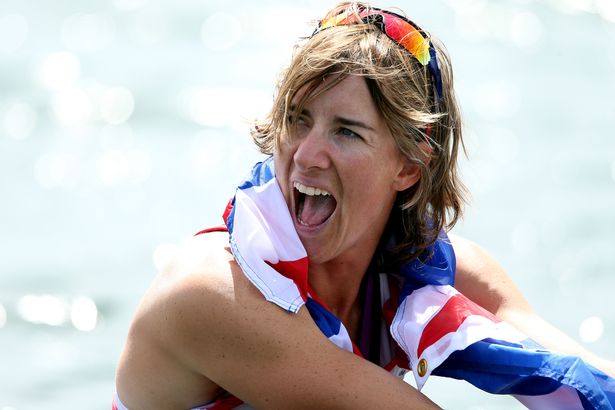 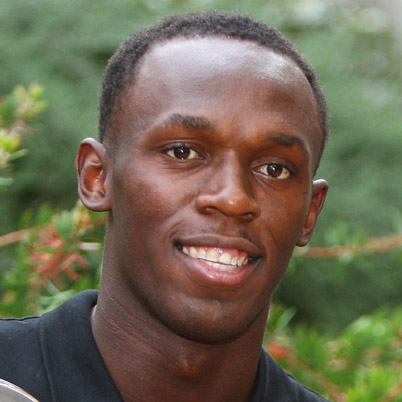 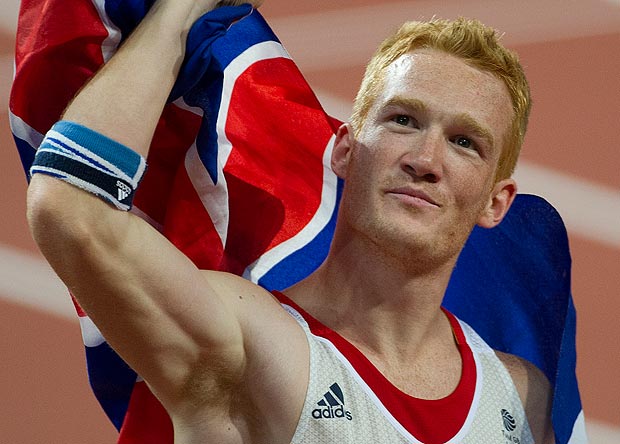 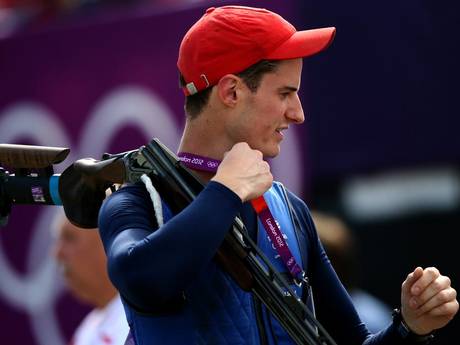 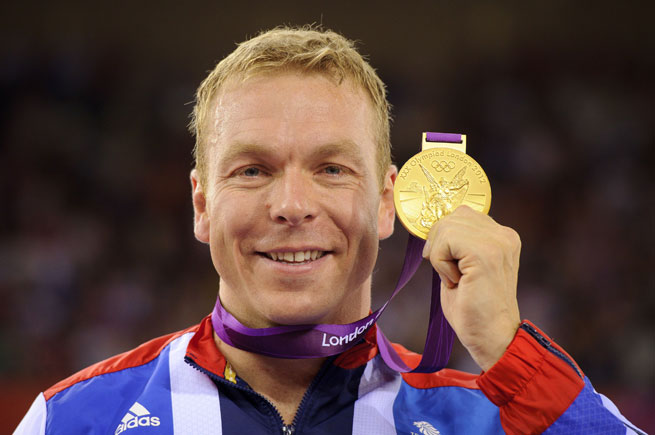 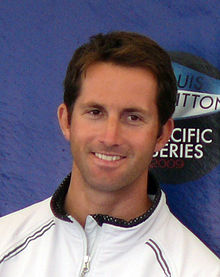 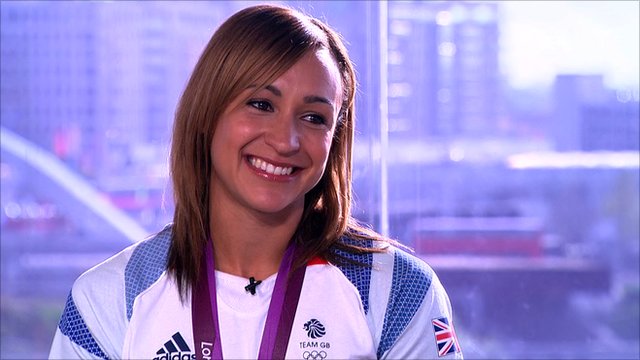 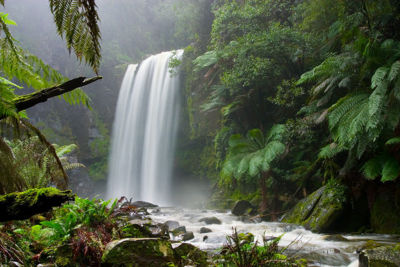 Genesis 1 v 26-29
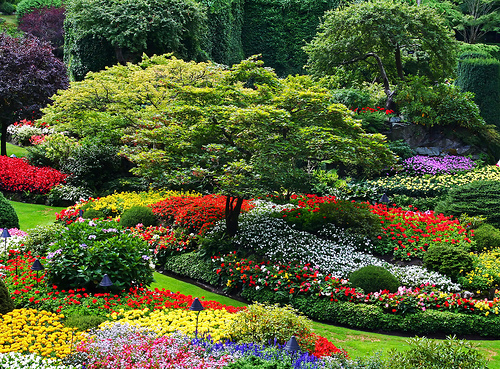 31 God looked at everything He had made, and it was very good.
Day oneGod’s work begun:The light and darkHe made apart.Day twoStill more to do.The sky and seaWere made to be.
And it was good,Just as it should.As all creation God did formBy the power of His word,The power of His word.
Day threeCame plants and trees,As by His handGod made the land.Day fourGod still made more:The moon for nightAnd sun for light.
And it was good,Just as it should.As all creation God did formBy the power of His word,The power of His word.
Day fiveBirds filled the skiesAnd God decreedFish for the seas.Day sixCame living things,Including manTo work the land.
And it was good,Just as it should.As all creation God did formBy the power of His word,The power of His word.
Then cameThe seventh dayWhen God did restAnd called it blessed.
And it was good,Just as it should.As all creation God did formBy the power of His word,The power of His word.
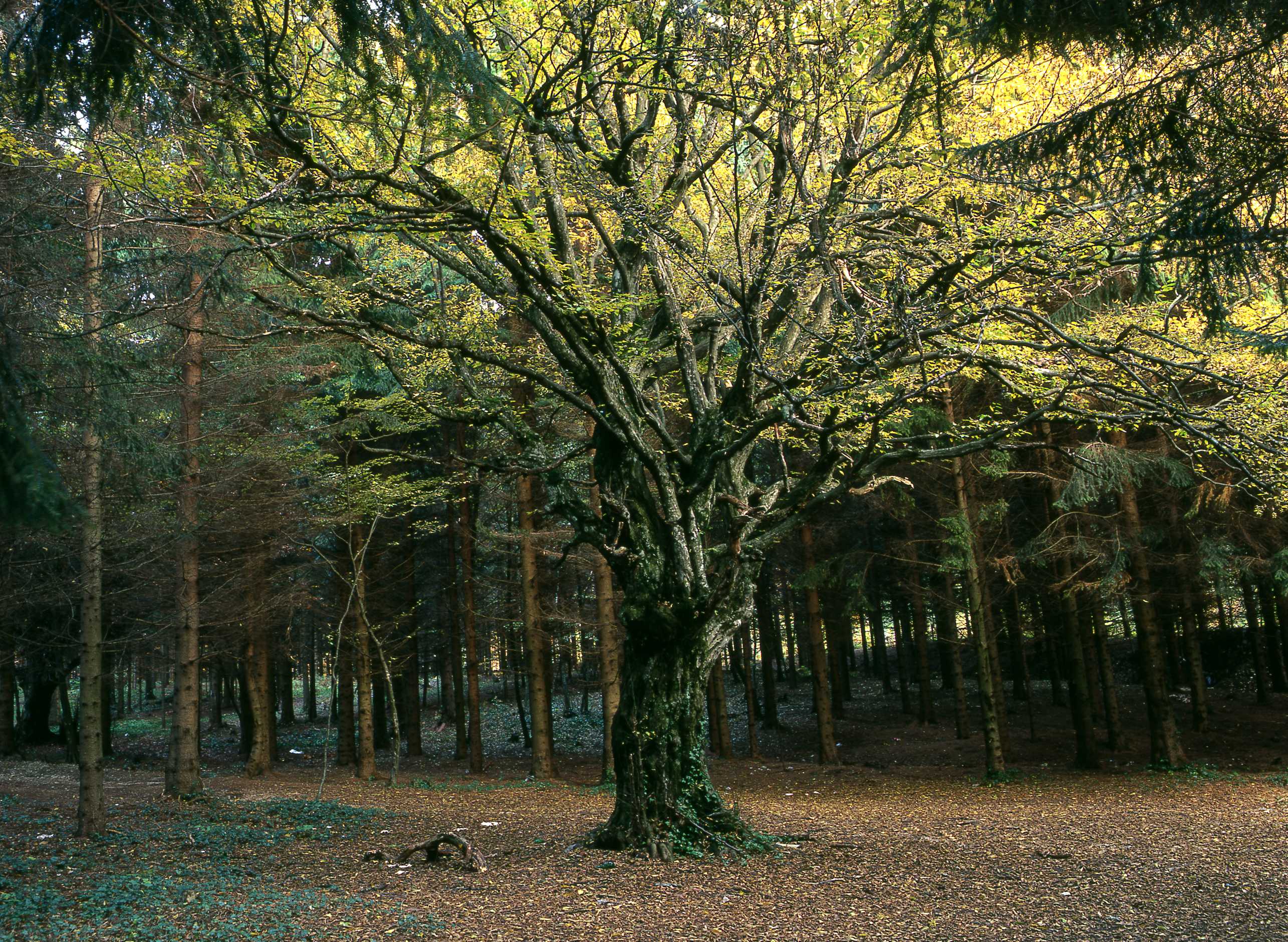 16 The Lord God commanded him, "You may eat the fruit from any tree in the garden,17 but you must not eat the fruit from the tree which gives the knowledge of good and evil. If you ever eat fruit from that tree, you will die!"
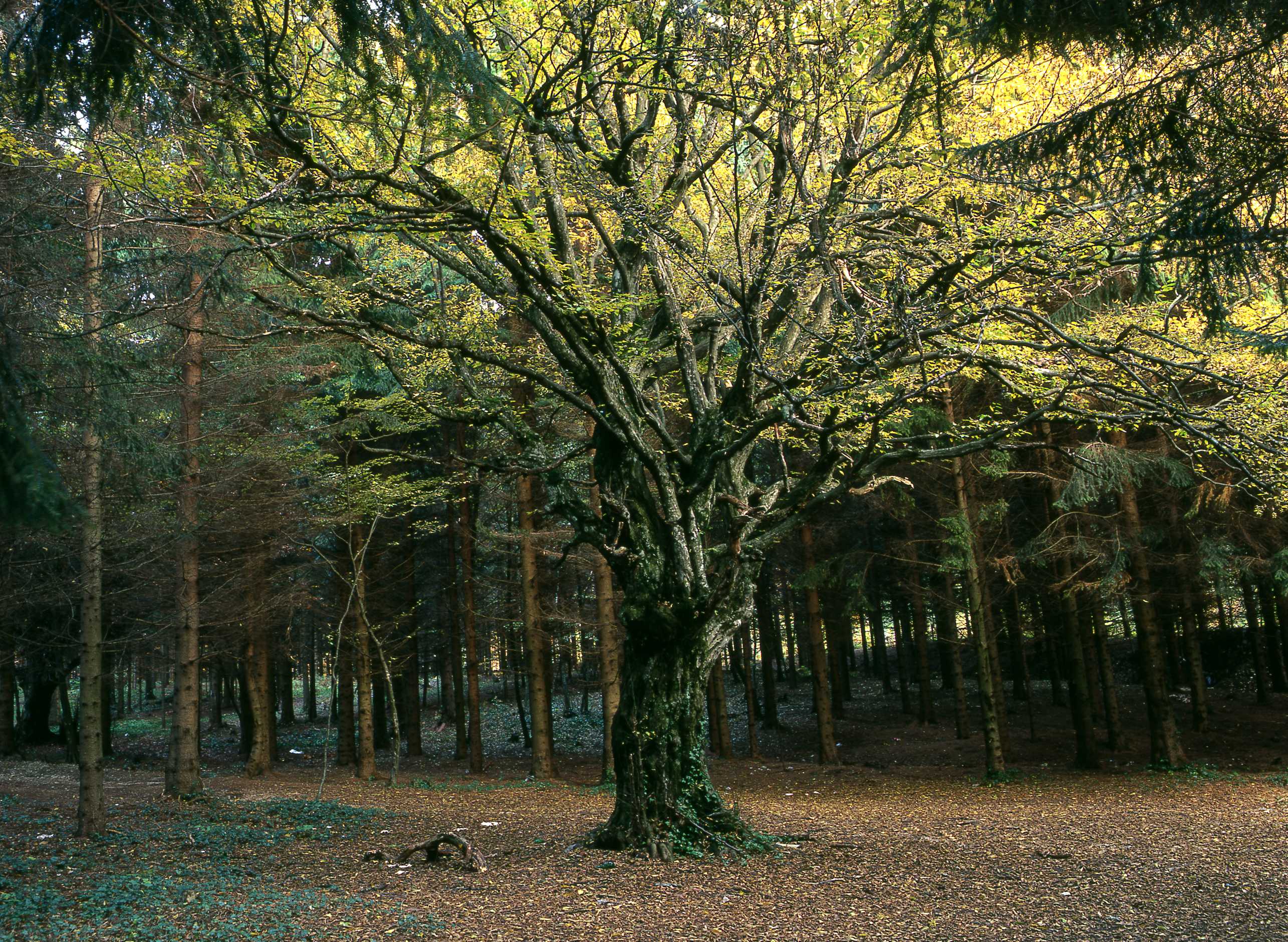 SIN

Shove off God!
I’m in charge!
No to your rules!
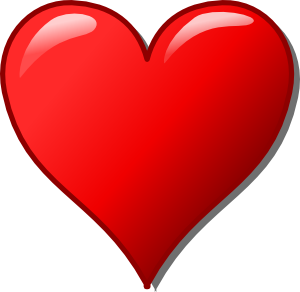 26 I will give you a new heart and put a new spirit in you; I will remove from you your heart of stone and give you a heart of flesh. 27 And I will put my Spirit in you and move you to follow my decrees and be careful to keep my laws.
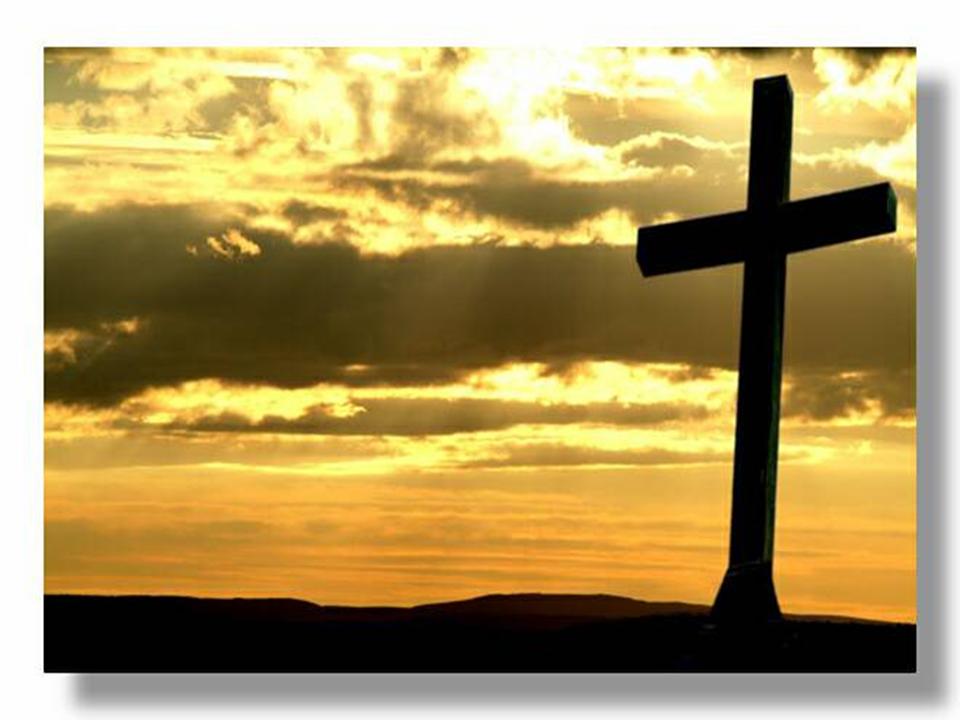 18 Christ himself suffered for sins once. He was not guilty, but he suffered for those who are guilty to bring you to God.
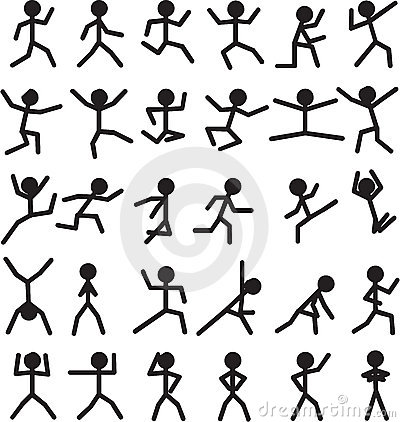 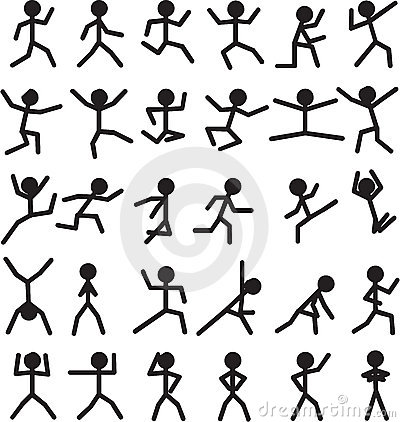 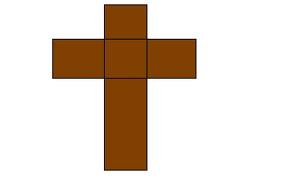 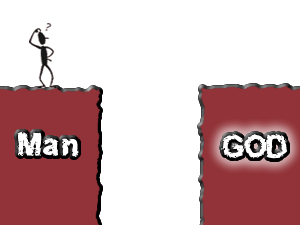 He is the world creating, always speaking,Sin forgiving, people freeingStrong and Mighty, so amazing God						Repeat
He rescues us from sin He calls and lead us onTo show how much he loves us He sent his precious son
He is the world creating, always speaking,Sin forgiving, people freeingStrong and Mighty, so amazing God						Repeat
So Jesus came to earth To live and then to dieThough people crucified Him He rose to life on high
He is the world creating, always speaking,Sin forgiving, people freeingStrong and Mighty, so amazing God						Repeat
God sends his holy spirit to be with us each dayTo help us live like Jesus and follow in his way
He is the world creating, always speaking,Sin forgiving, people freeingStrong and Mighty, so amazing God						Repeat
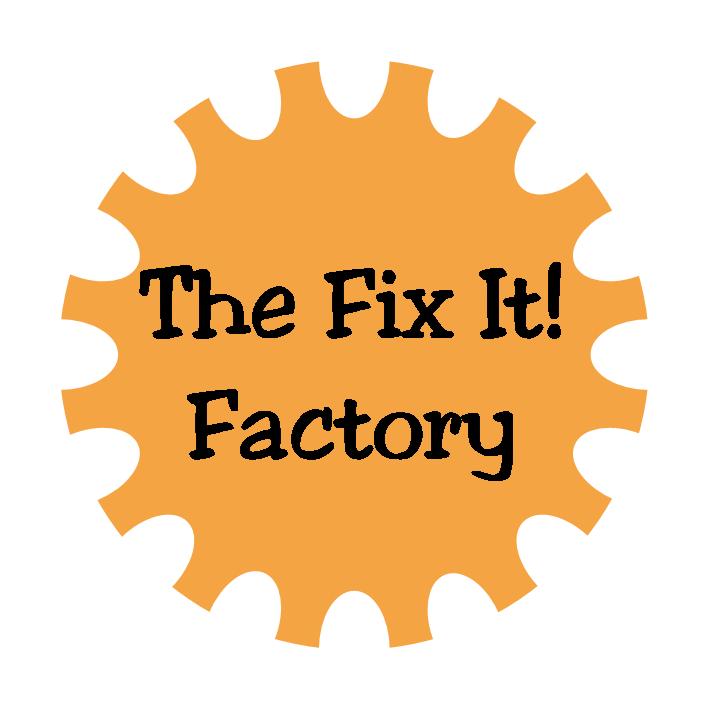 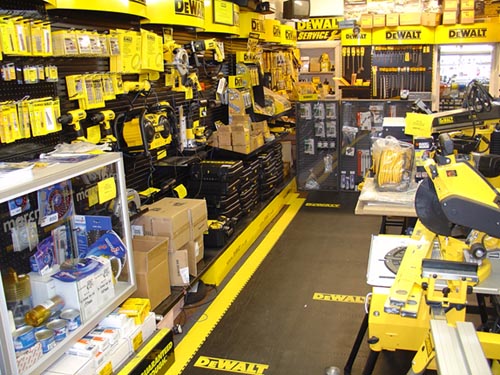 Fixit Factory QUIZ
There will come a day,The Lord did say,When my people will be made new.I will lead them back to meAnd they will be made new,And they will be made new.
There will come a day,The Lord did say,When my people will be made new.I’ll forgive their sinfulnessAnd they will be made new,And they will be made new.
There will come a day,The Lord did say,When my people will be made new.I will make them clean and pureAnd they will be made new,And they will be made new.
There will come a day,The Lord did say,When my people will be made new.Jesus came to seek and saveAnd we have been made new,And we have been made new.
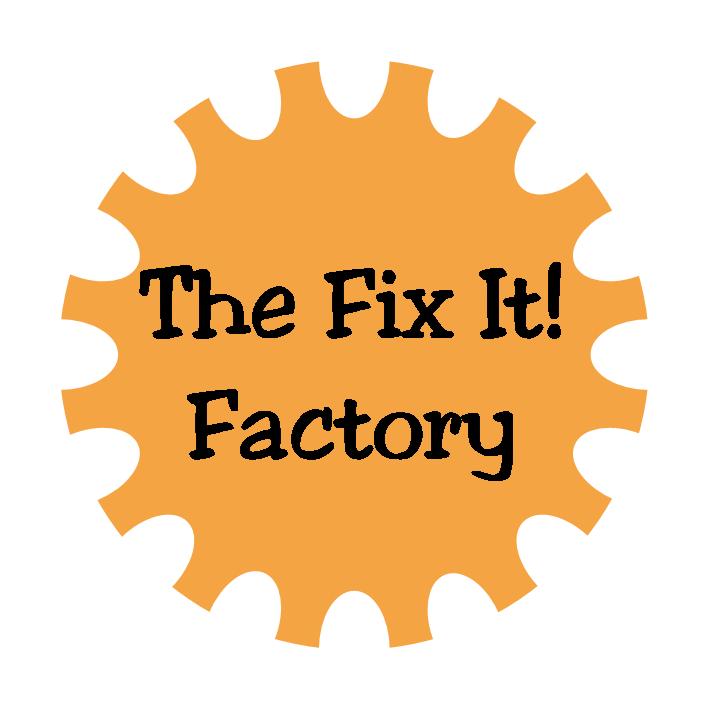 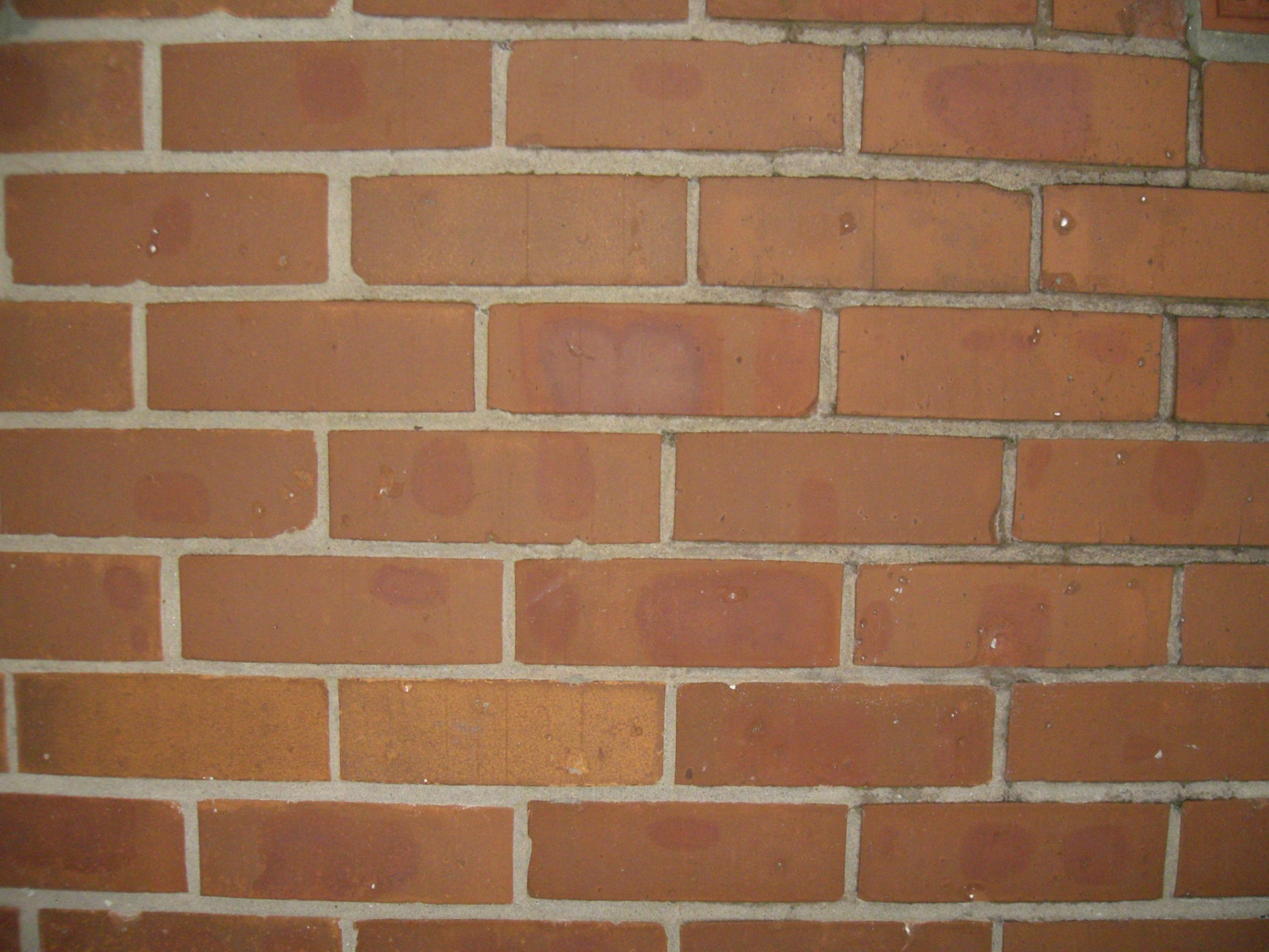 Coffee & photos
Activities on
the lawn
followed by BBQ
Prayer Breakfast
Coffee & croissants
next Sat 8.30am church rooms
Sunday Seekers & Pathfinders start next week
Women’s comedy night with Abby Guinness
8pm Sat 15th Sept
Tickets £10
You’re the Word of God the Father,
From before the world began,
Every star and every planet,
Has been fashioned by Your hand,
All creation holds together
By the power of your voice;
Let the skies declare your glory,
Let the land and seas rejoice!
You’re the Author of Creation,
You’re the Lord of every man,
And your cry of love rings out across the lands
Yet you left the gaze of angels,
Came to seek and save the lost,
And exchanged the joy of heaven
For the anguish of a cross.
With a prayer you fed the hungry,
With a word you stilled the sea.
Yet how silently you suffered
That the guilty may go free.
You’re the Author of Creation,
You’re the Lord of every man,
And your cry of love rings out across the lands
With a shout you rose victorious,
Wrestling victory from the grave.
And ascended into heaven
Leading captives in your wake.
Now you stand before the Father
Interceding for your own.
From each tribe and tongue and nation
You are leading sinners home.
You’re the Author of Creation,
You’re the Lord of every man,
And your cry of love rings out across the lands







CCL 5740
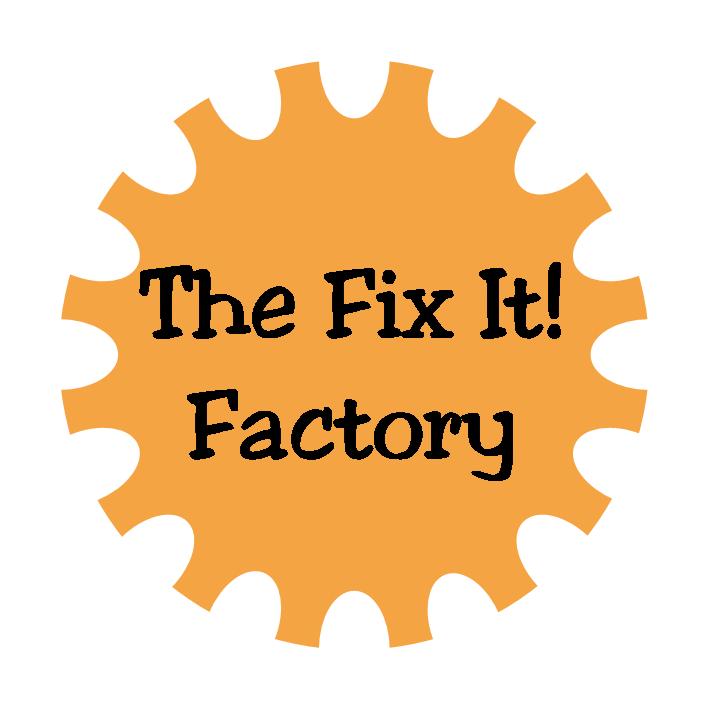 Thank you for coming to Welcome to . . . .
St John’s, HBC